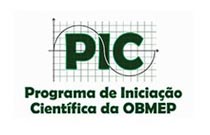 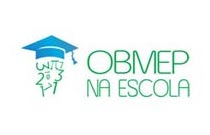 Contagem – Probabilidade
RODOLFO SOARES TEIXEIRA
OBMEP NA ESCOLA - 2016
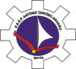 Cap.2 – Conceitos Básicos
Introdução  
Experimento aleatório: é qualquer experimento cujo resultado não se consegue prever. 
 Exemplos: 
Lançar uma moeda e observar sua face virada para cima. 
Lançar um dado e observar sua face virada para cima. 
Sortear uma carta de baralho e observar o seu naipe.
Espaço amostral => Representado pela letra grega Ω (lê-se ômega) : é o conjunto de todos os resultados possíveis de um experimento aleatório.
Exemplos: 
Ω = {K, C} como espaço amostral relativo ao experimento aleatório de lançamento de uma moeda: Aqui usamos K para representar ‘Cara’, e C representar ‘Coroa’. 
Ω = {1, 2, 3, 4, 5, 6} como espaço amostral para o lançamento de um dado de seis faces. 
Ω = {Ouros, Copas, Espadas, Paus} como espaço amostral relativo ao sorteio de uma carta de baralho.
Evento: é um subconjunto qualquer do espaço amostral.
 Exemplos:
Em relação ao lançamento da moeda, o evento ‘ocorrer cara’ corresponde ao conjunto {K}. 
Em relação ao lançamento de um dado de seis faces, o evento ‘ocorrer um número primo’ corresponde ao conjunto {2, 3, 5}. 
Em relação sorteio de um a carta de baralho, o evento ‘ocorrer um naipe vermelho’ corresponde ao conjunto {Ouros, Copas}.
 Obs: Evento simples (ou unitário, ou elementar) é um evento formado por um único elemento do espaço amostral.
Probabilidade:



Devemos atentar aos seguintes critérios:
Pr(∅) = 0; 
0 ≤ Pr(E) ≤ 1, para todo E ∈ Ω; 
Pr(E1) + Pr(E2) + · · · + Pr(Ek) = 1.
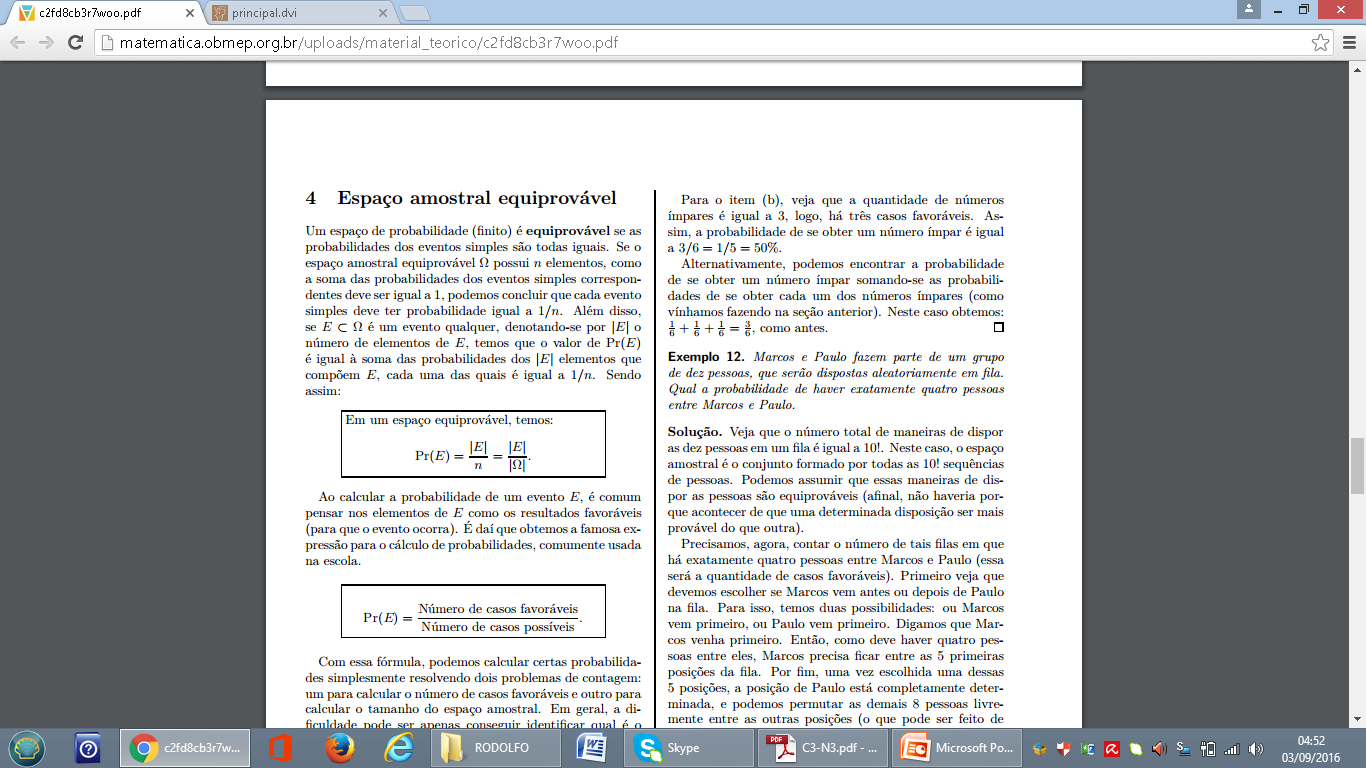 Exemplo:  
 Qual é a probabilidade de se obter um resultado maior que 4 ao se lançar um dado honesto?
 Ao lançar um dado duas vezes, qual é a probabilidade de se obter soma 5? 
 Em uma urna há 5 bolas vermelhas e 4 pretas, todas de mesmo tamanho e feitas do mesmo material. Retiramos duas bolas sucessivamente da urna, sem repô-las. Qual é a probabilidade de que sejam retiradas duas bolas vermelhas? 
 Um problema clássico, que tem origem em autores do século XV e que despertou o interesse de autores como Pascal e Fermat, é o 
Problema dos pontos: Dois jogadores apostaram R$ 10,00 cada um em um jogo de cara-e-coroa, combinando que o primeiro a conseguir 6 vitórias ficaria com o dinheiro da aposta. O jogo, no entanto, precisa ser interrompido quando um dos jogadores tem 5 vitórias e o outro tem 3. Qual é a divisão justa da quantia apostada?
Solução: O jogador I tem 5 vitórias, faltando apenas uma para vencer o jogo. O jogador II tem apenas 3 vitórias, necessitando de mais 3 para vencer. Portanto, para que II vença, ele tem que vencer três partidas seguidas. Há 2 × 2 × 2 = 8 possibilidades para os resultados dessas partidas, e apenas um destes é favorável à vitória de II. Logo, II vence com probabilidade 1/8, enquanto a probabilidade de vitória de I é 7/8. Logo, I deve ficar com        R$ 17,50 e II com R$ 2,50.
 Exercícios: Só bala – Há 1 002 balas de banana e 1 002 balas de maçã numa caixa. Lara tira, sem olhar o sabor, duas balas da caixa. Se q é a probabilidade de as duas balas serem de sabores diferentes e p é a probabilidade de as duas balas serem do mesmo sabor, qual é o valor de q − p?
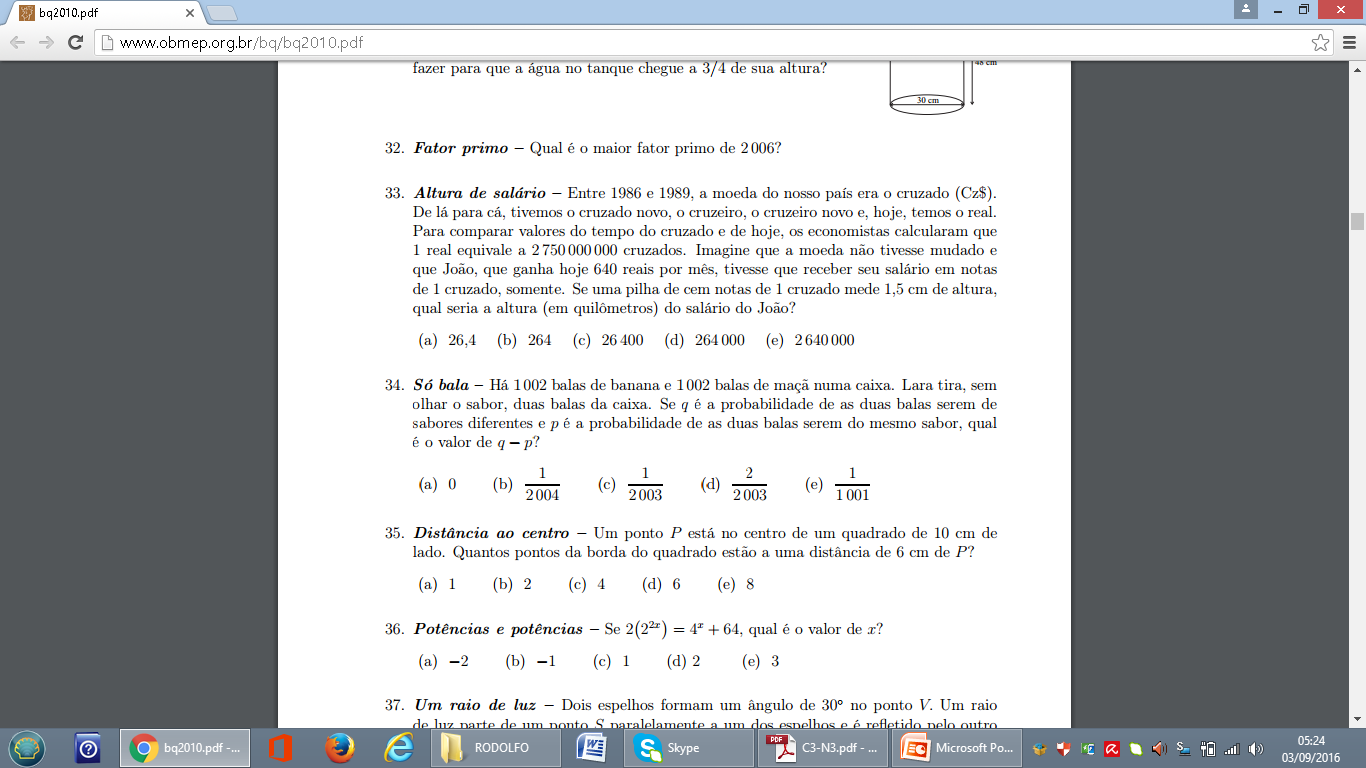 Solução: A primeira bala pode ser de qualquer sabor. Para fixar as ideias, suponhamos que seja de banana. Depois que essa bala é retirada, sobram      1 002 + 1 001 balas na caixa – no nosso caso, 1 002 de maçã e 1 001 de banana. A probabilidade q de que a segunda bala seja diferente (no nosso exemplo, de maçã) é q = 1 002/2 003. A probabilidade p de que a segunda bala seja igual (no nosso exemplo, de banana) é p = 1 001/2 003. A diferença q − p é, portanto, 


A opção correta é (c).
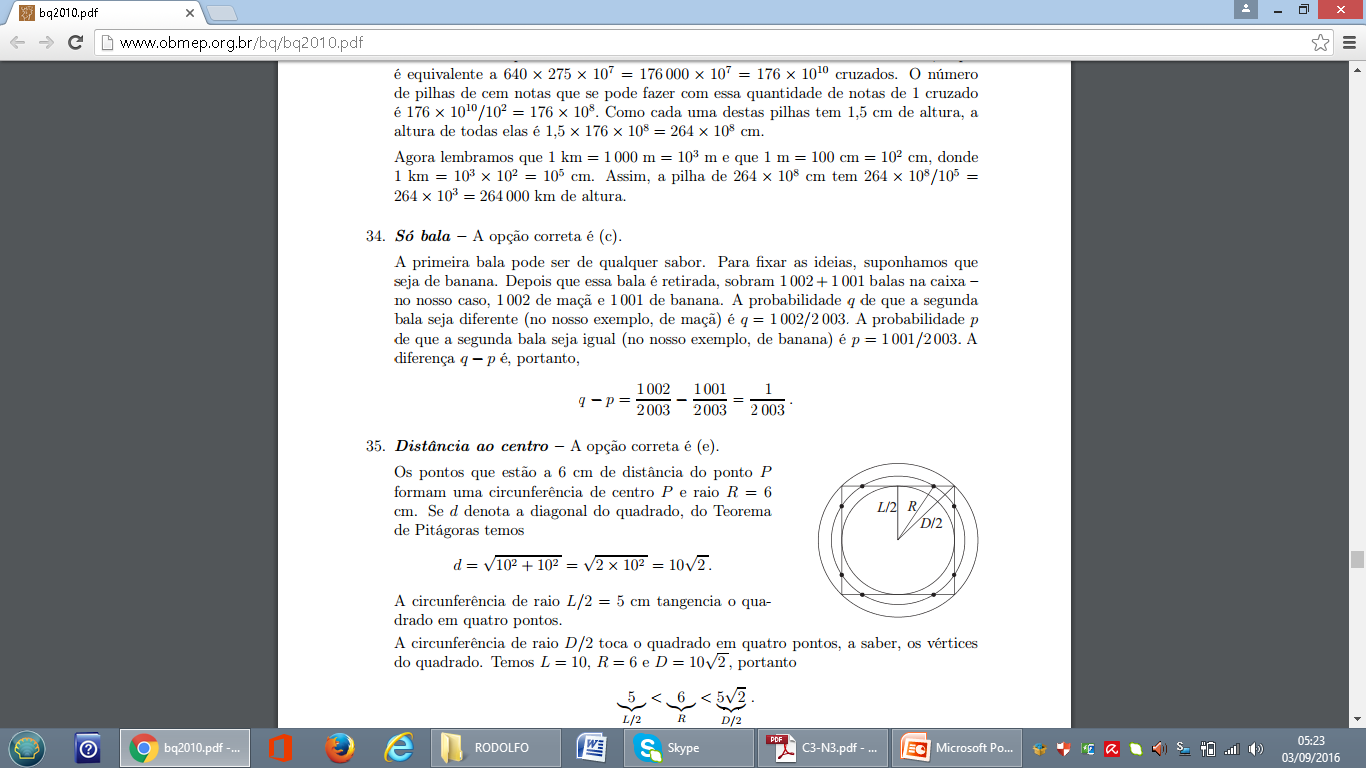 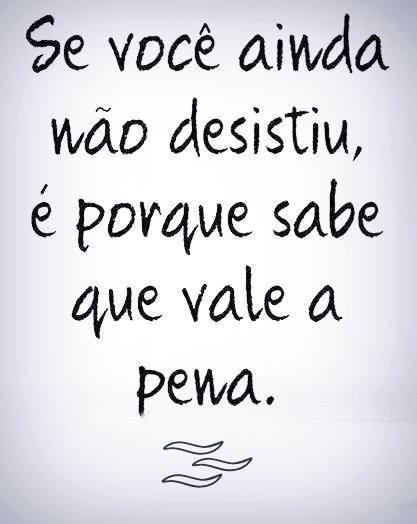